Развитие зрительно-моторной координации у старших дошкольников                                 с нарушением зрения.
Георгиевская Анна Викторовна
педагог-психолог 
 МБДОУ г. Мурманска №82
Актуальность
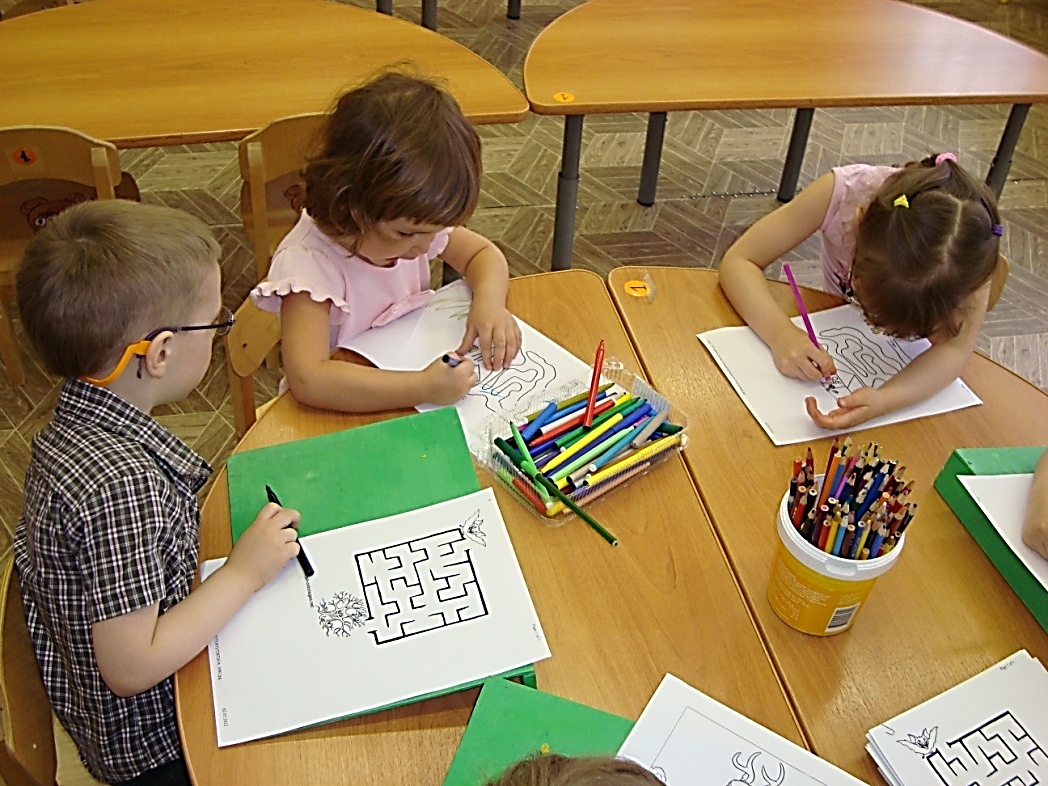 Уровень развития мелкой моторики - один из показателей интеллектуальной готовности ребенка к школьному обучению. Обычно ребенок, имеющий высокий уровень развития мелкой моторики, умеет логически рассуждать, у него достаточно хорошо развиты память, мышление, внимание, связная речь.
Частые возвратные движения глаз;
Тремор;
«Рваное» резание ножницами и др.
Особенности зрительно-моторной координации и зрительно-моторной памяти у детей                                    с нарушением зрения
Трудность удержания в поле зрения ориентира;
Снижен зрительный
 контроль;
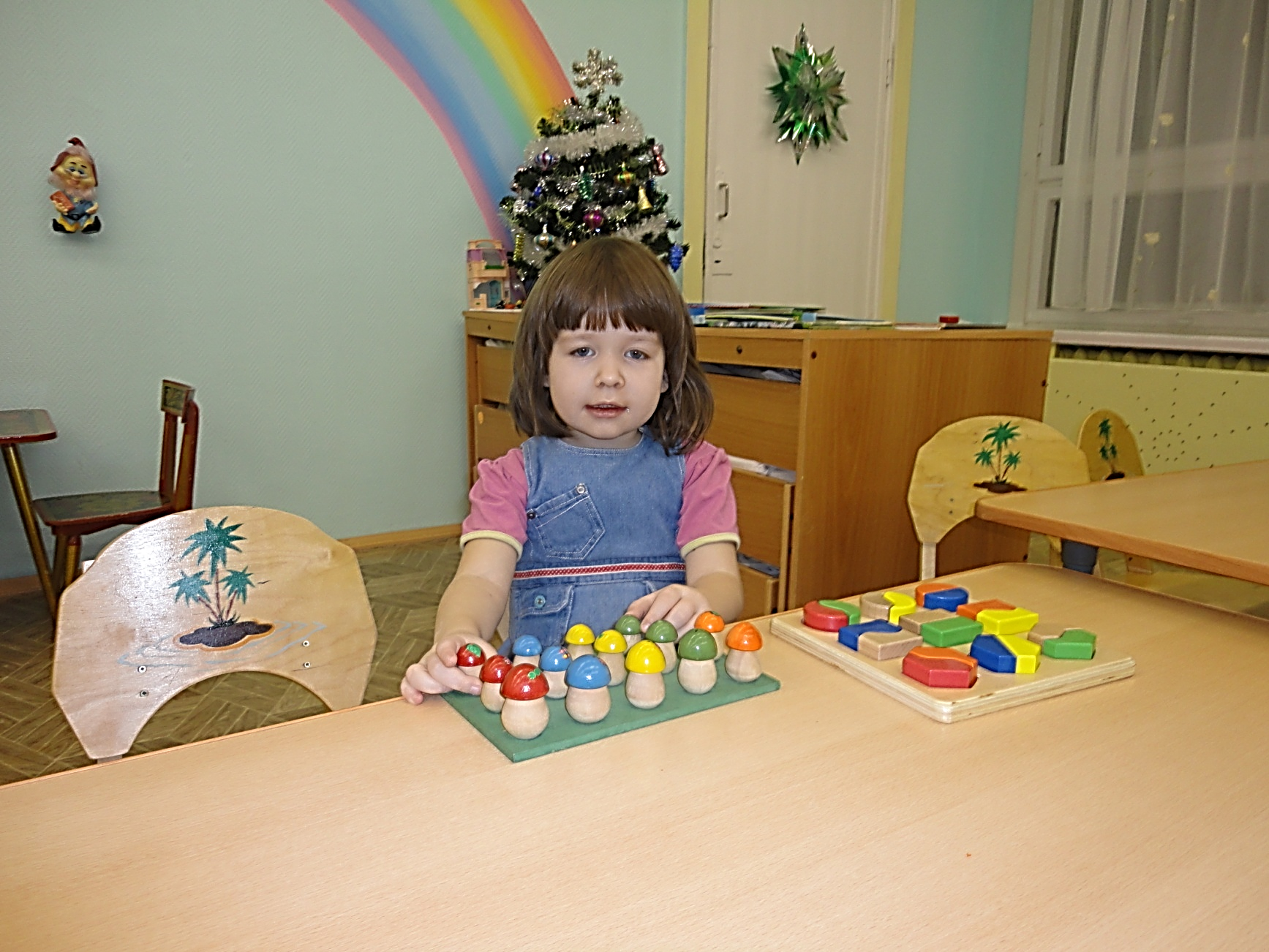 Родители должны понять: чтобы заинтересовать ребенка и помочь ему овладеть новой информацией, нужно превратить обучение в игру, не отступать, если задания покажется трудными, не забывать хвалить ребенка, но для этого следует знать основные пути ее развития и совершенствования.
Средства развития  зрительно-моторной   координации
Ежедневный тщательный массаж кистей рук: мягкие массирующие движения и разминания каждого пальчика, ладошки, наружной стороны кисти, а также предплечья.
Ежедневная пальчиковая гимнастика и пальчиковые игры со стихами, скороговорками
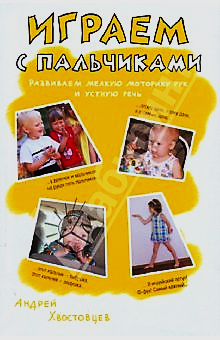 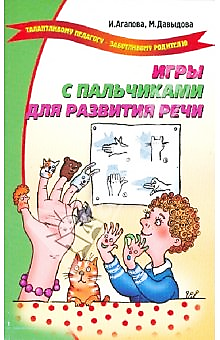 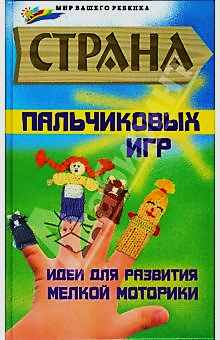 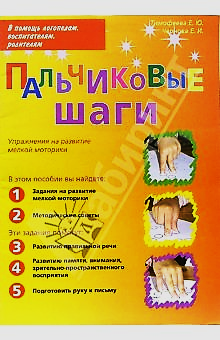 Работа с предметамии материалом(ножницы, пластилин, конструктор, прищепки, бусины, крупы и др.)
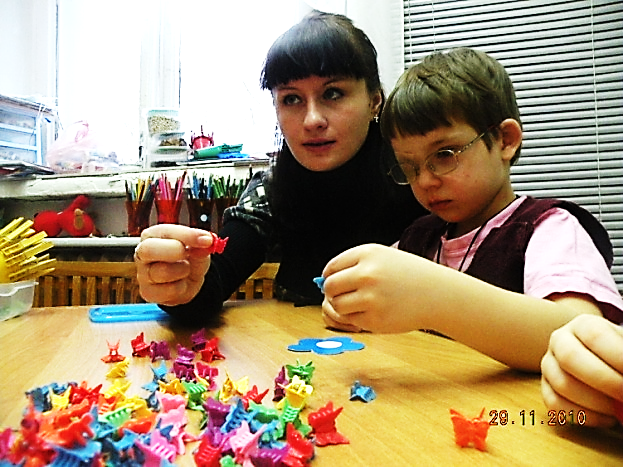 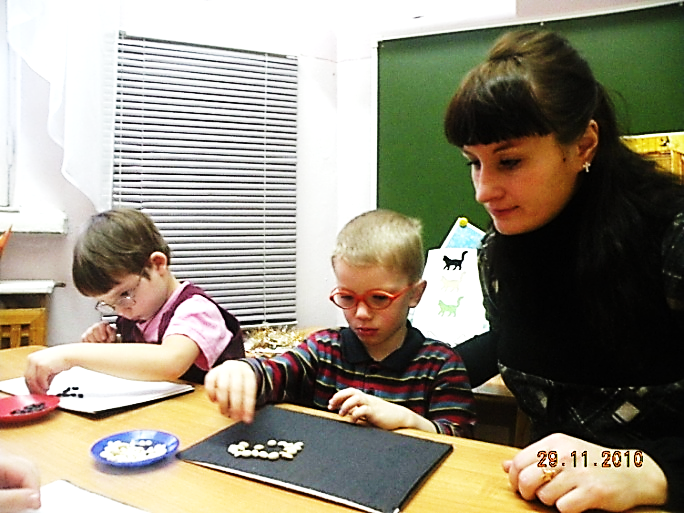 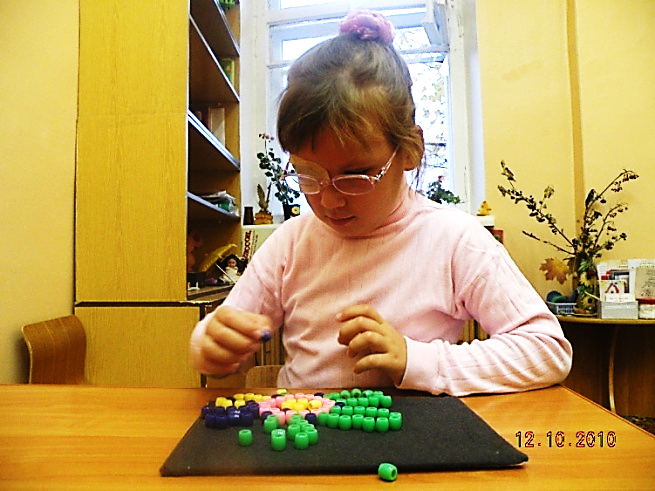 Теневой и пальчиковый театр
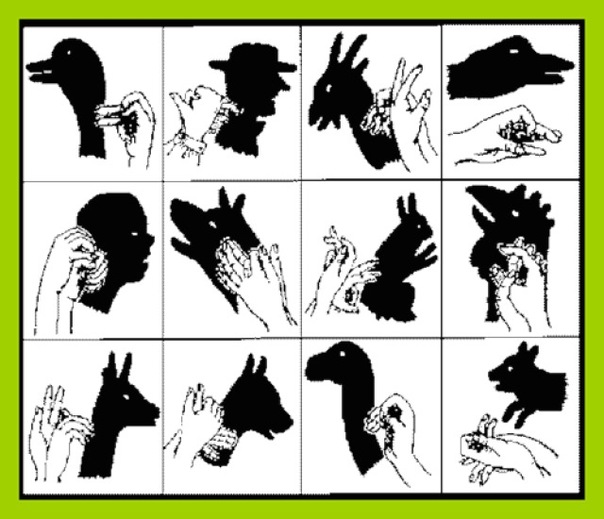 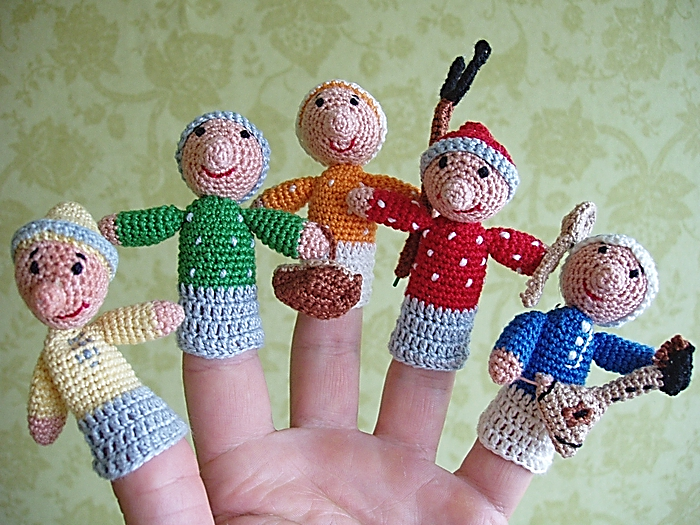 Упражнения….
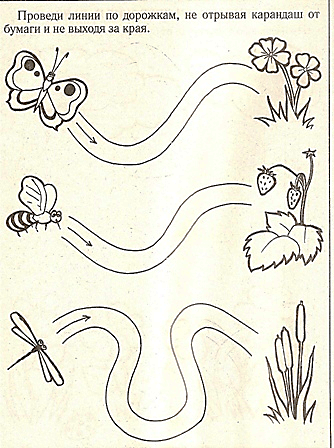 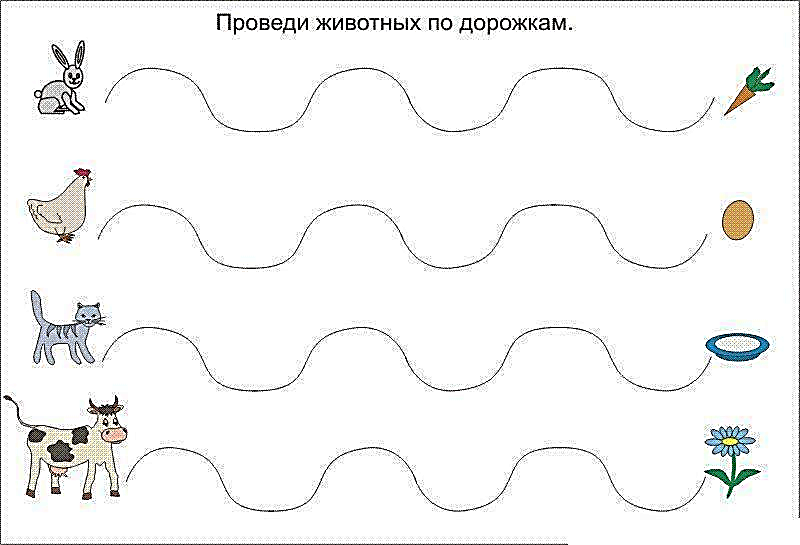 …..в обведении контура предметов. Рисование по трафаретам, по клеткам (зрительные и слуховые диктанты), закрашивание контурных предметов ровными линиями и точками.
Штриховка….
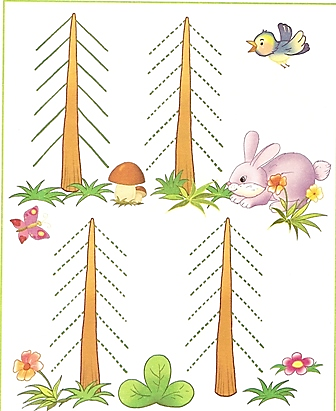 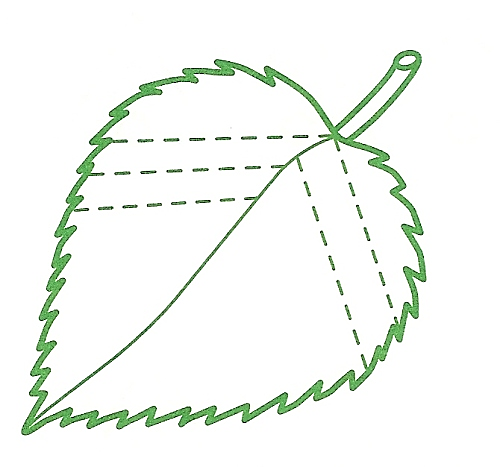 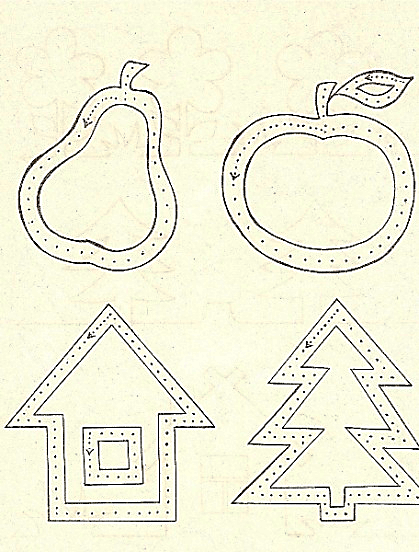 вертикальная, горизонтальная, наклонная, рисование «петелькой» и «штрихом» (упражнения выполняются только простым карандашом)
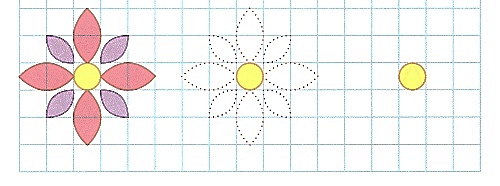 Выкладывание .…
… фигур из счетных палочек:
- по образцу
самостоятельно.
 Конструирование                    и работа с мозаикой, пазлами.
Упражнения…
перемотка ниток;
завязывание  и развязывание узелков;
водные процедуры, переливание воды (мытье посуды, стирка кукольного белья);
разбор круп и т.д.
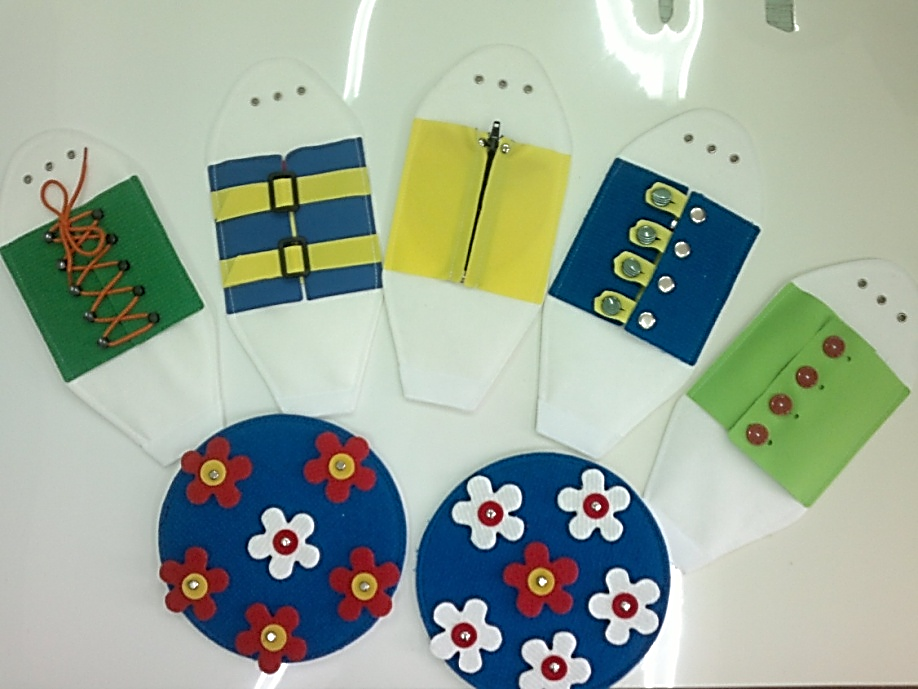 Передвижение персонажей триггер
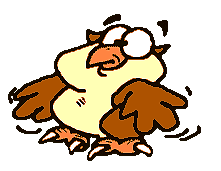 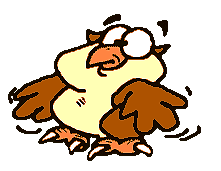 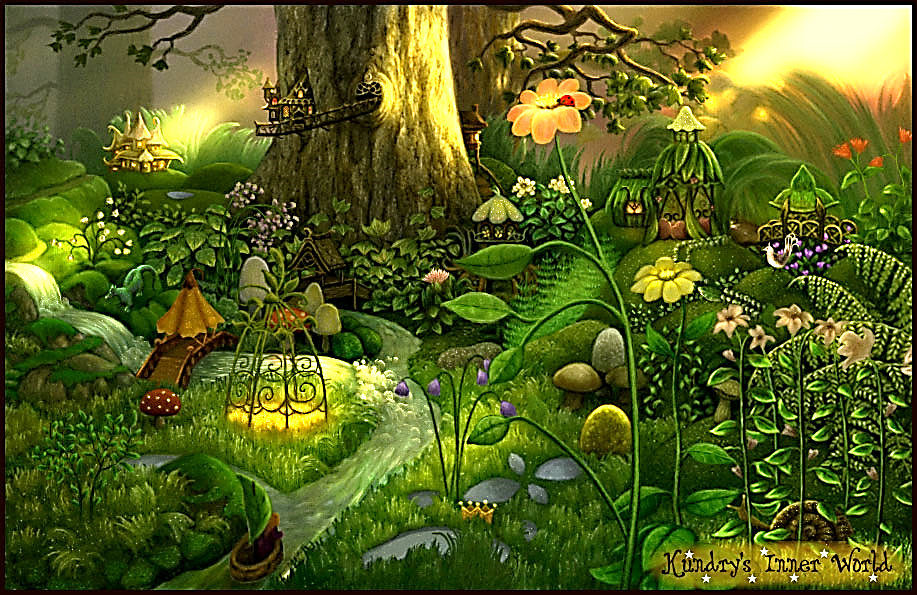 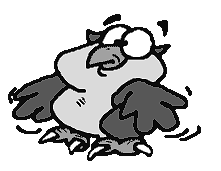 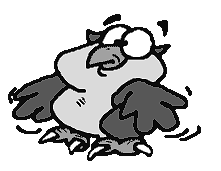 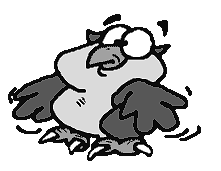 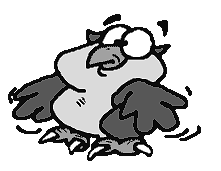 Передвижение персонажей триггер
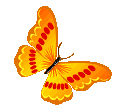 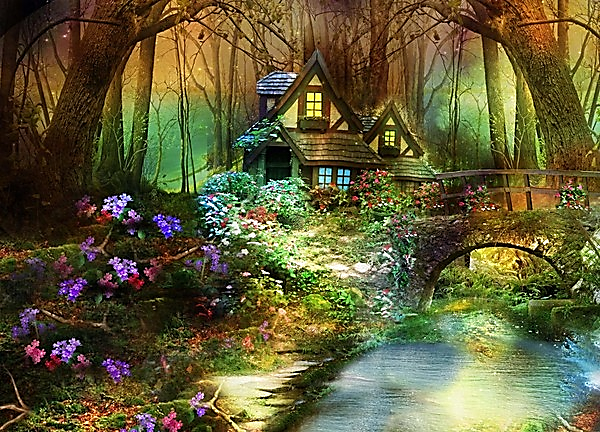 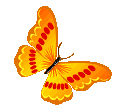 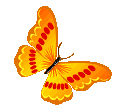 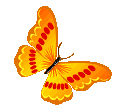 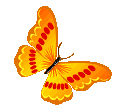 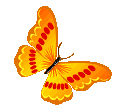 Передвижение персонажей триггер
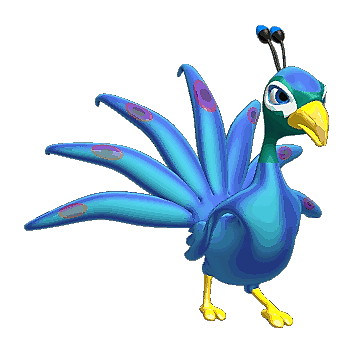 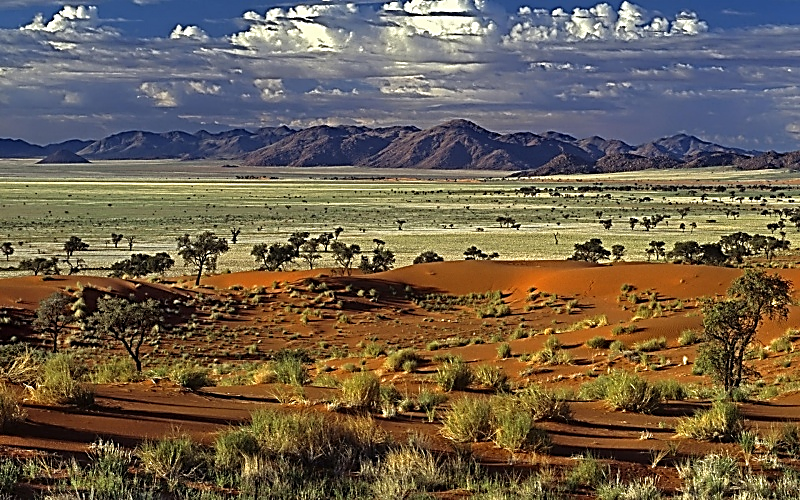 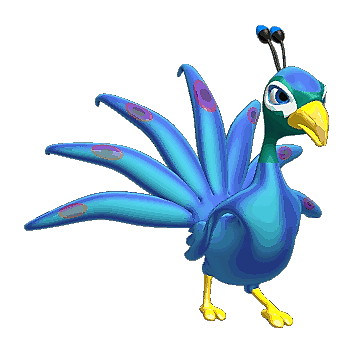 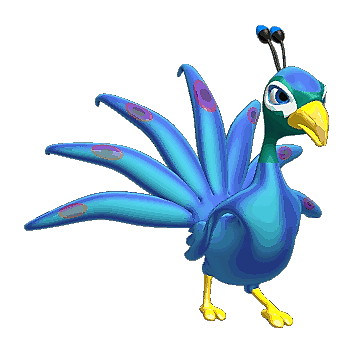 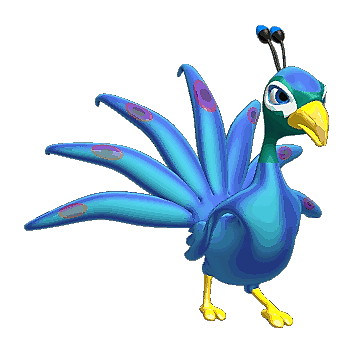 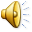 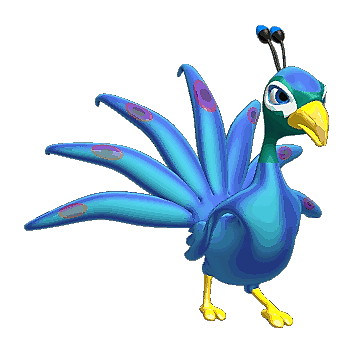 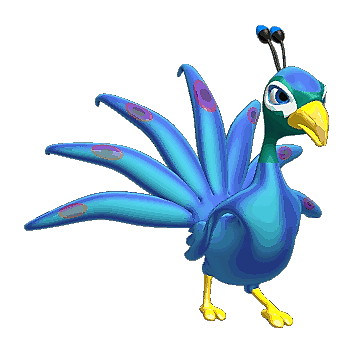 При подборе игровых упражнений следуетпринимать во внимание такие принципы:игровые упражнения должны приносить детям радость, а личностные отношения взрослого                  и ребенка строятся на основе доверия, взаимопонимания, доброжелательности.
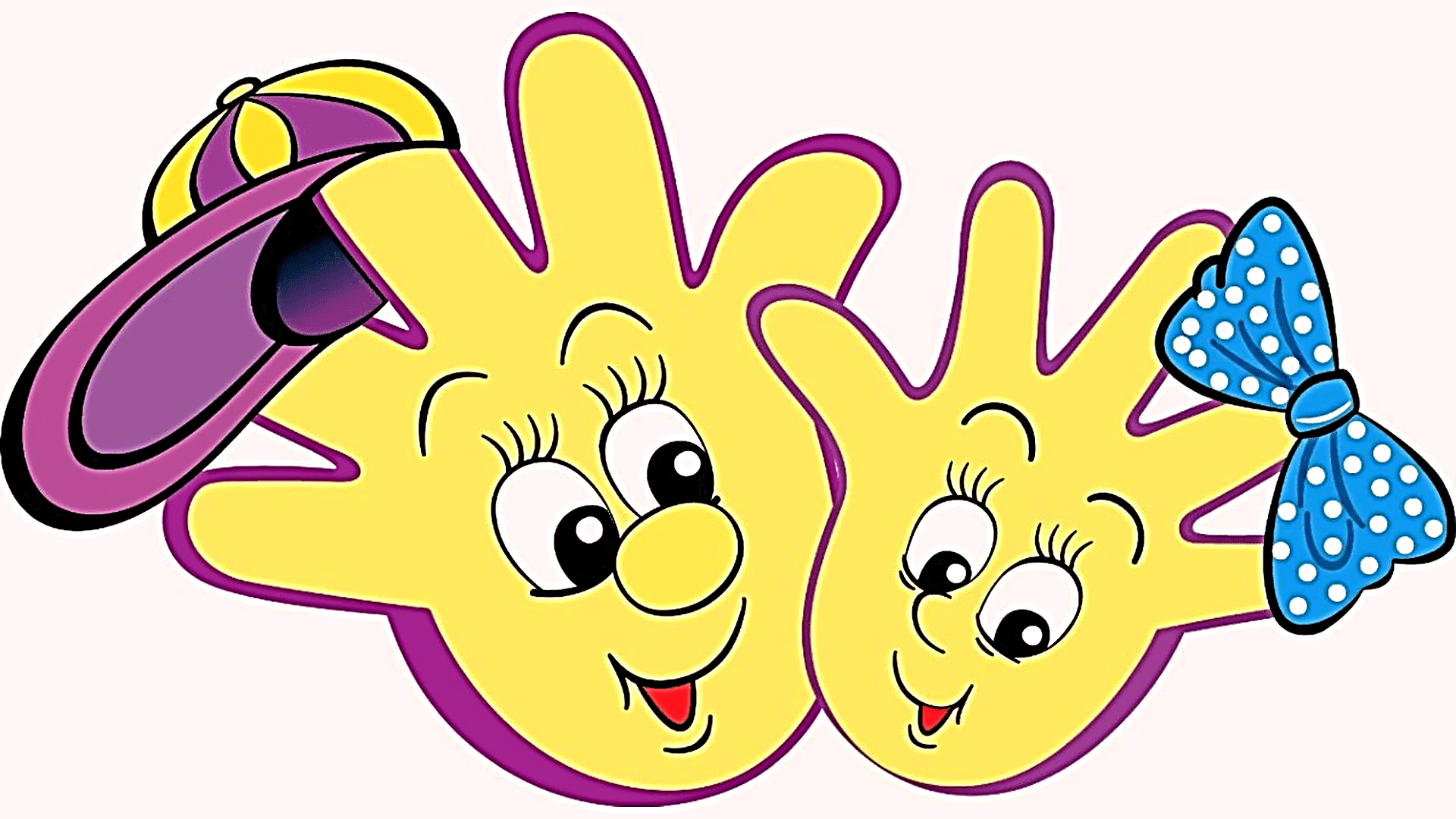